Weather idioms
blue skies
easy life, a overly enthusiasti, using the imagination to think of ideas that do not yet have practical uses or make money
излишне оптимистичный взгляд на вещи
a fair-weather friend
Someone who remains a friend only when things are going well but abandons others during times of trouble or difficulty
 ненадёжный друг, друг до первой беды
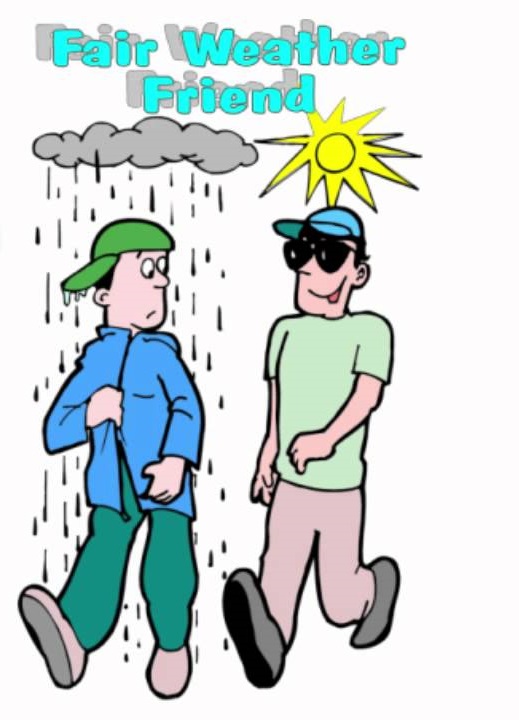 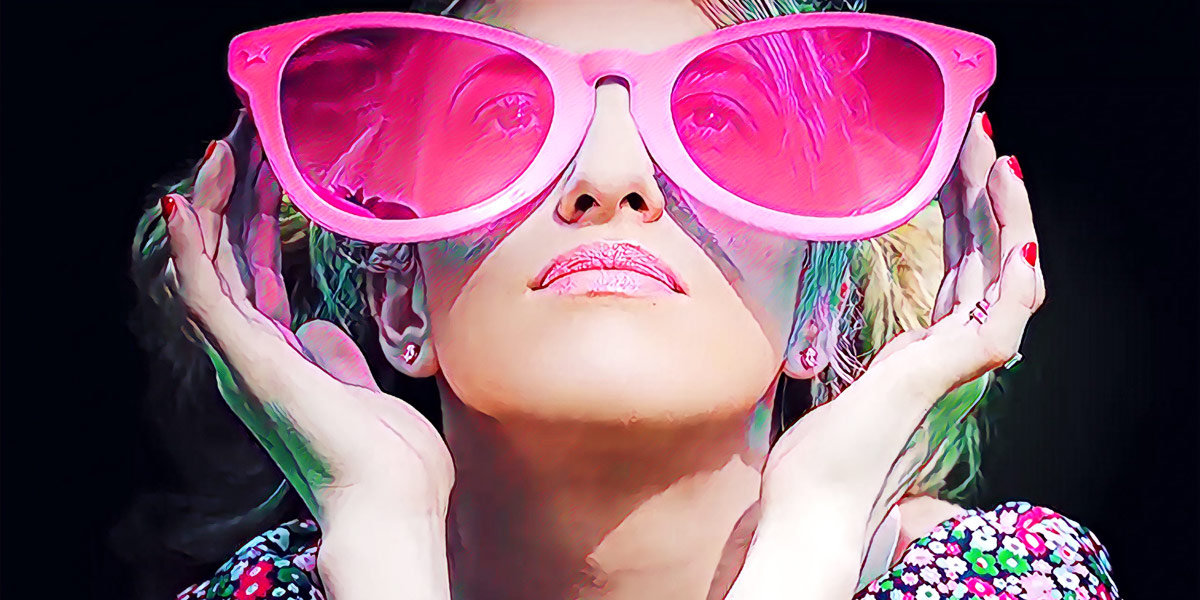 come rain or shine
 
no matter whether it rains or the sun shines; in any sort of weather.
 при любой погоде, во что бы то ни было, прийти, несмотря ни на какие обстоятельства
have a face like thunder
 
to have a very angry expression
быть весьма рассерженным
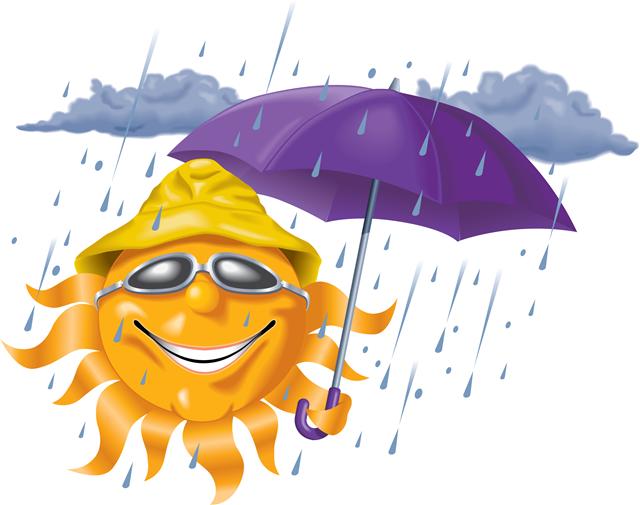 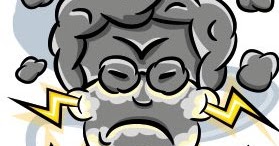 in a fog
 
dazed, not paying attention to what is going on around one, not alert
 
в замешательстве, в растерянности
 Jack always seems to be in a fog.  —  Джек, видимо, всегда как в тумане.
have your head in the clouds
 to be unaware of what is going on from fantasies or daydreams
 витать в облаках
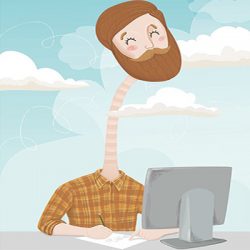 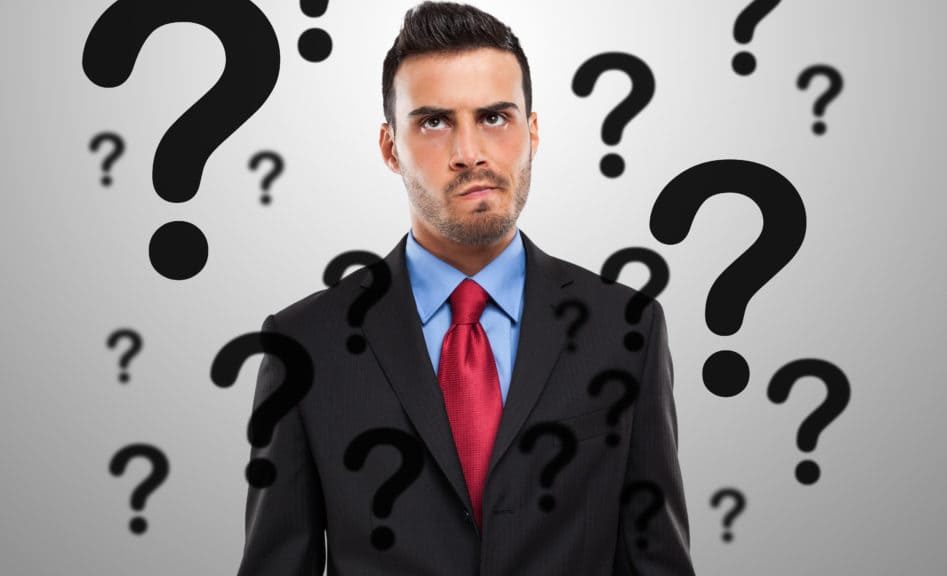 it never rains but it pours
said when one bad thing happens, followed by a lot of other bad things that make a bad situation worse
 когда что-то плохое случается, за ним обязательно последуют другие плохие события, пришла беда-отворяй ворота, беда одна не ходит, начался дождь — ожидай ливня
Indian summer
 A period of sunny weather occurring in late autumn
 золотая осень, «бабье лето»
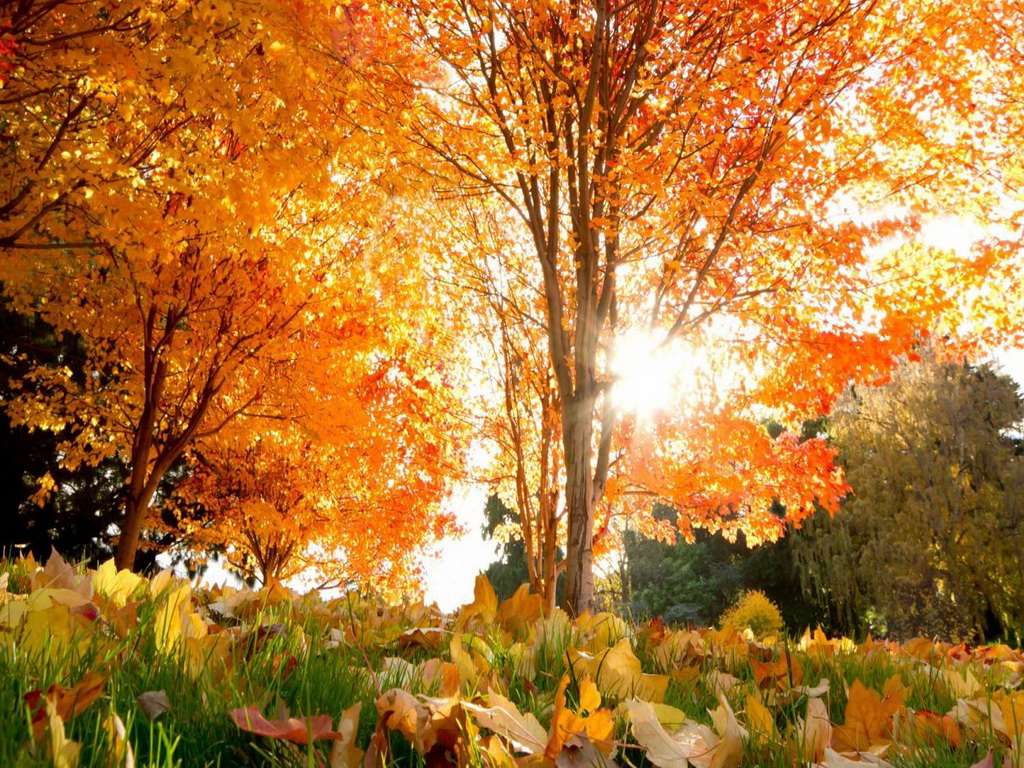 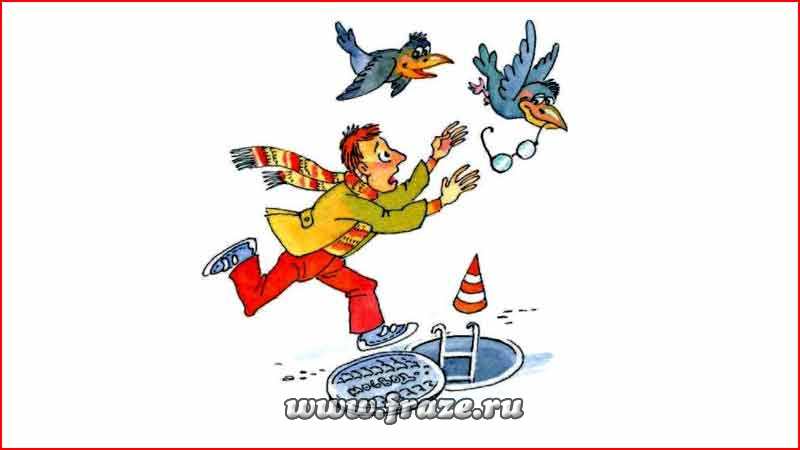 On cloud nine
 to be extremely happy and excited
 на девятом небе (англ.), быть на седьмом небе (рус.), быть очень счастливым по какому-нибудь поводу
 I'm going to marry next week and feel on cloud nine.  —  Я женюсь на следующей неделе и просто на седьмом небе от счастья.
raining cats and dogs
 
raining very heavily
 идет проливной дождь
 It's raining cats and dogs out there!  —  На улице дождь льет, как из ведра!
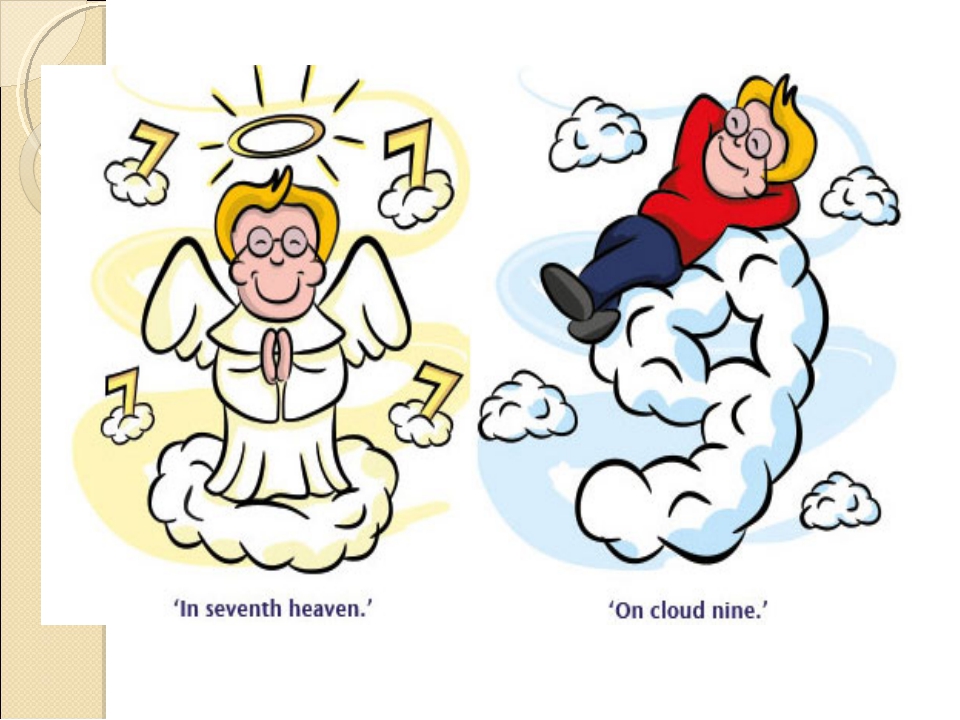 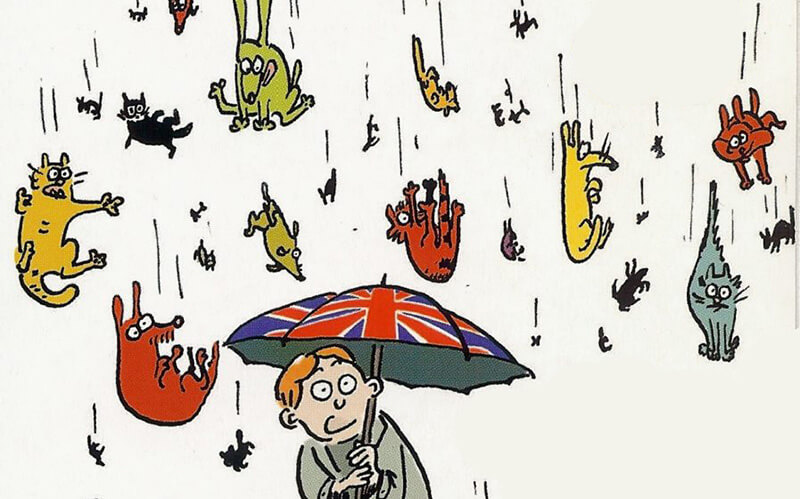 save for a rainy day
 
to keep an amount of money for a time in the future when it might be needed
сберечь на «черный день»
I advise you that you should save some money for a rainy day.  —  Я советую тебе сэкономить на «черный день».
spring clean
a thorough cleaning of a house or room, typically undertaken in spring, to clean all of a place, especially your house, very well, including parts you do not often clean
генеральная уборка
Your house needs a thorough spring clean.  —  В твоем доме следует хорошенько прибраться.
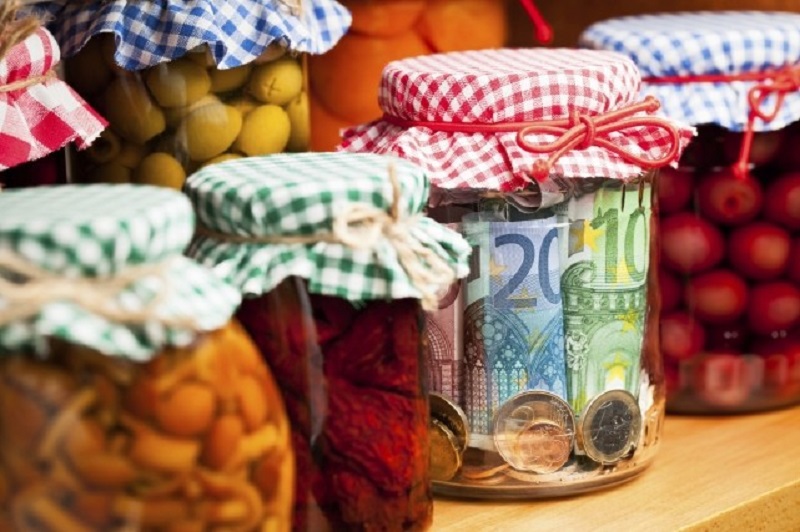 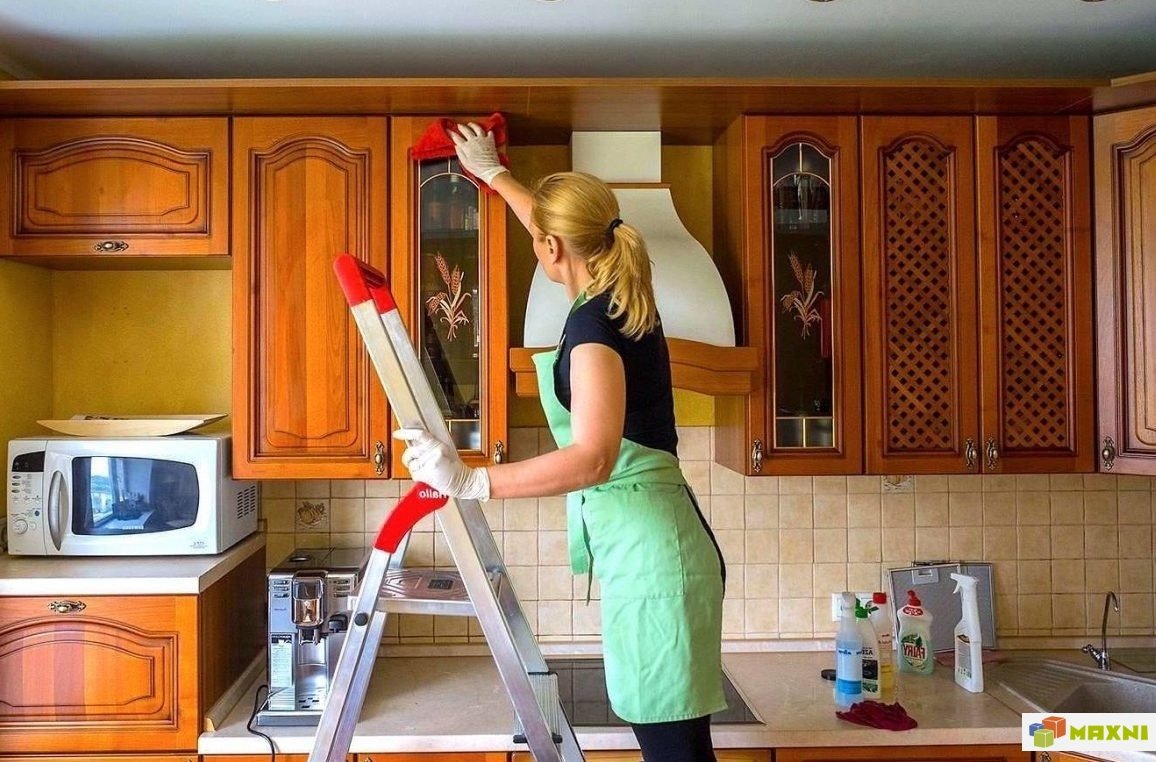 storm in a teacup
 a small event that has been exaggerated out of proportion
 буря в стакане воды
 There's no danger to your health at all — it's all a storm in a teacup.  —  Твоему здоровью ничто не угрожает — это все буря в стакане воды.
Under the weather 
 быть не совсем здоровымЭто – одно из самых популярных английских сленговых выражений со словом «погода». Мы бы назвали такое состояние «быть метеозависимым». В английском же, идиома under the weather означает не только быть больным, но и возможно немного выпившим.
I’m feeling under the
weather today.
 I think I might have 
eaten too much.
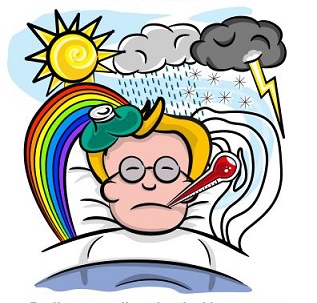 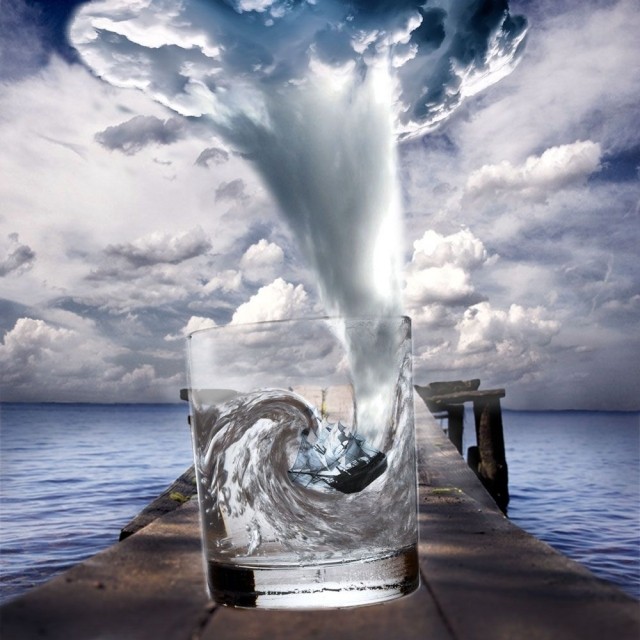 “Black frost” 
“Мороз за нос хватает”
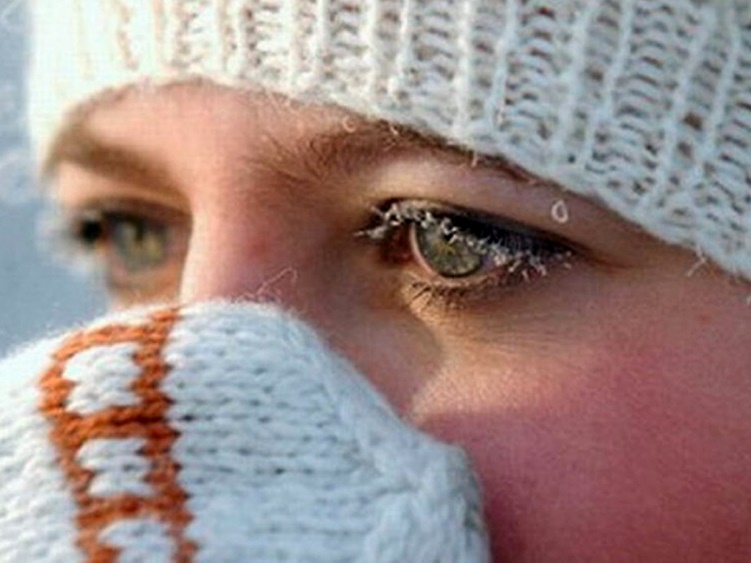